Constraint Based Synthesis
From Sketches to Storyboards
Rishabh Singh and Armando Solar-Lezama
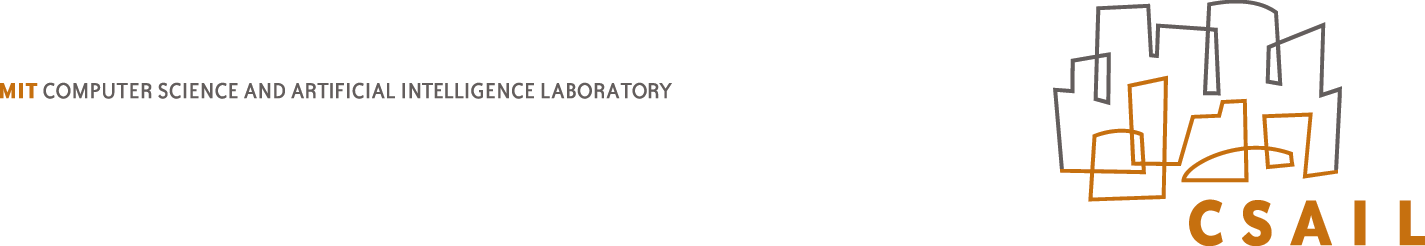 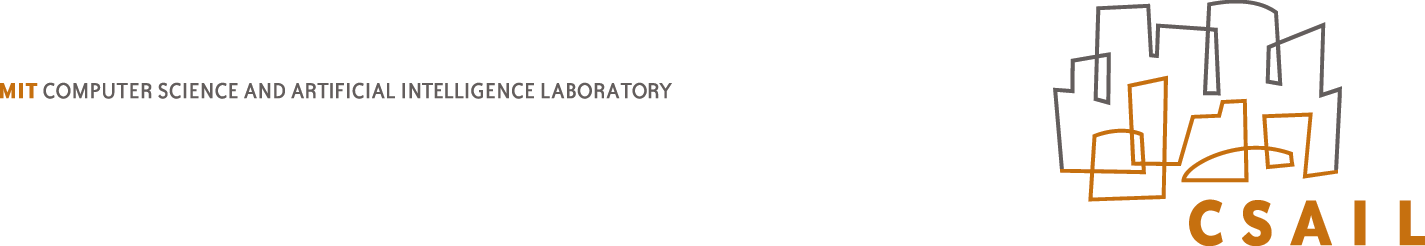 [Speaker Notes: Over the last few days, we have seen several different applications of synthesis for what could collectively be called Quality Control]
Framing the synthesis problem
Mundane
Science Fiction
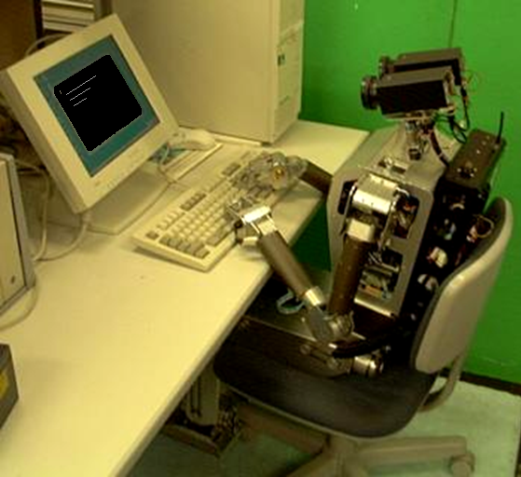 (              )
Automate challenging programming steps

Leverage programmer knowledge
VisualBasic
Python
Fortran?
Fundamental question
How to combine human insight and machine power





Synergy between human and machine is key
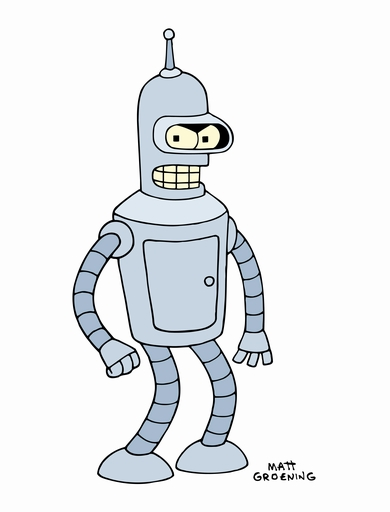 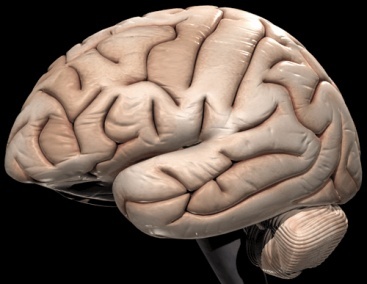 Lessons from verification
Embrace partial specifications
Because there will never be a spec for PowerPoint

Speak to programmers in their own language
Test harnesses good, high order logic bad

Don’t be afraid of exhaustive exploration
But do it intelligently

You don’t have to do everything statically
For many problems it is too hard
Multimodal Synthesis
Programming with Code
{
    n  = v.next;
    p = v.prev;
    p.next = n;
    n.prev = p;
}
Programming with Pictures
v
next
next
next
next
a
x
b
prev
prev
prev
prev
next
next
next
a
b
n
prev
prev
prev
x
Bridging the semantic gap
{
    s  = n.succ;
    p = n.pred;
    p.succ = s;
    s.pred = p;
}
n
next
next
a
x
b
prev
prev
Problem: the picture is not a program
you can not “compile” the picture into a program

More like programming by example
except the picture is not an example either
next
a
b
prev
Scenarios vs. Examples
n
next
next
a
x
b
prev
prev
n
next
next
next
next
next
next
a
x
b
next
prev
prev
prev
prev
prev
prev
a
b
prev
A scenario is more powerful than an example
each scenario represents an infinite set of examples

It is also less powerful
The picture is ambiguous regarding the fate of   …
Multimodal Synthesis
Each scenario is a partial specification
that’s why they can be simple

Completeness vs. complexity tradeoff
irrespective of format complete specs are more complex

Trick: 
combine many simple specs in different formalisms to fully constrain the behavior
Multimodal Synthesis
Trick: 
combine many simple specs in different formalisms to fully constrain the behavior
Concrete Scenarios
Abstract Scenarios
Correct Code
Synthesizer
Synthesizer
Inductive Insights
Invariants
Structural Info
Storyboard
Anatomy of a storyboard
Linked List Reversal
head
mid
next
next
a
f
e
b
head
mid’
next
next
a
e’
f’
b
Scenarios for LL-reversal
head
mid
next
next
a
f
e
b
head
mid’
next
next
a
e’
f’
b
head
head
head
next
a
b
a
head
head
head
next
a
b
a
Text representation of Scenario
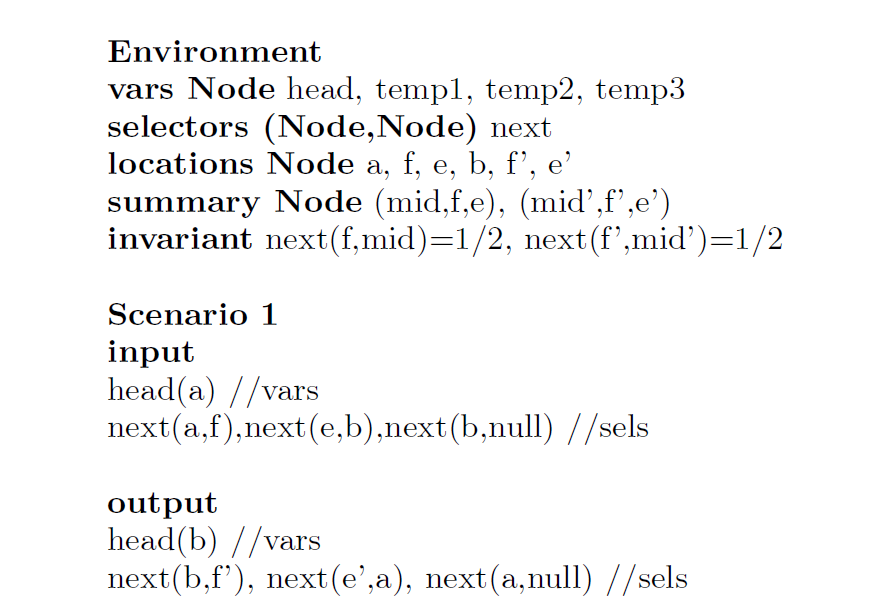 head
mid
next
next
a
f
e
b
head
mid’
next
next
a
e’
f’
b
Inductive insights with fold/unfold
Unfold:
x’ = f 
x’= e
x’
mid
f
e
mid
x’ = f 
e = e’
next
x’
f’
e’
Inductive insights with fold/unfold
Unfold:
x’ = f 
x’= e
x’
mid
f
e
mid
x’ = f 
e = e’
next
x’
f’
e’
Fold:
x’ = f 
x’= e
x’
mid
f
e
mid
x’ = f 
e = e’
next
x’
f’
e’
Text Representation of Unfold
Unfold:
x’ = f 
x’= e
x’
mid
f
e
mid
x’ = f 
e = e’
next
x’
f’
e’
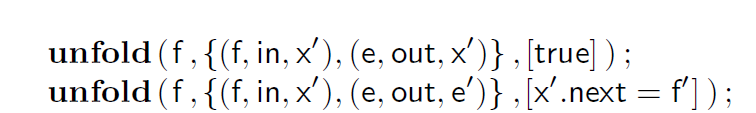 Fold/Unfold
These rules are part of the specification
without them the scenarios are too imprecise 

They can also serve to communicate insights
y
stuff
y
y
f
f’
f’
stree
stree’
stree’
stuff’
val > y.val
f=y
b=b’
stuff
stuff’
b
b’
b’
val ==y.val
f=b=y
val < y.val
f=y
b=b’
Underspecified summary node
Fold/Unfold
These rules are part of the specification
without them the scenarios are too imprecise 

They can also serve to communicate insights
v
next
next
next
a
x
b
prev
prev
prev
lleft
lright
next
next
a
b
prev
prev
lleft
lright
Look Sketch
void llReverse(Node head)
        {
             ?? /*1*/
            while (?? /*p*/)
            {
                ?? /*2*/
            }
             ?? /*3*/
        }
[Speaker Notes: In addition to the storyboard, the framework also requires the user to provide a loop skeleton of the implementation the programmer is looking for. In this example, the skeleton says that the implementation should have a single while loop. There should be a set of statements before the loop, a set of statements inside the loop body and a set of statements following the loop. The goal of the synthesizer is now to fill up these blanks appropriately to obtain the desired implementation.]
Look Sketch
void llReverse(Node head)
        {
            cstmt* /*1*/
            while (cond /*p*/)
            {
		cstmt* /*2*/
            }
	     cstmt* /*3*/
        }
[Speaker Notes: In addition to the storyboard, the framework also requires the user to provide a loop skeleton of the implementation the programmer is looking for. In this example, the skeleton says that the implementation should have a single while loop. There should be a set of statements before the loop, a set of statements inside the loop body and a set of statements following the loop. The goal of the synthesizer is now to fill up these blanks appropriately to obtain the desired implementation.]
Conditional Statements
var(.ptr?) op var(.ptr?) | null
cstmt :  if(COND) then STMT
var(.ptr?) = var(.ptr?)

unfold/fold var
Constraint Based synthesis primer
Synthesis as curve fitting
Ex: Sketch
Synthesize
Check
Insert your favorite 
checker here
Plan of attack
Define constraints from Storyboards

Use CEGIS to generate incrementally
Constraints from storyboards
Control flow sketch defines a CFG
sin
void llReverse(Node head)
        {
            cstmt* /*1*/
            while (cond /*p*/)
            {
		cstmt* /*2*/
            }
	     cstmt* /*3*/
        }
f1
s1
f2
false
true
fp
s3
s2
f3
sout
Almost, we have no conditional branches
[Speaker Notes: First we obtain the control flow graph from the implementation.]
Equations
sin
f1
s1
f2
false
true
fp
s3
s2
f3
sout
Synthesis vs. Verification
Verification
    known : f, sin 
      unknown : sout , si

Synthesis
    known : sin, sout 
      unknown : fi
Synthesis challenges
Find values for ci
they don’t form a lattice

Can’t give to solver
We are interested in LFP
si are sets of shapes

Key:
avoid set reasoning
Eliminating sets
Use non-determinism to model sets
works because of associativity of transfer functions





Avoid sets that arise from loops points
funfold
funfold
j
Loop unrolling
f1
fp
f1
true
f3
f1
fp
true
.
.
.
f3
fp
fp
fp
false
false
false
f3
f3
f3
p0
p1
pk
Not your grandmother’s unrolling
We are evaluating in the abstract domain
You expect to reach fixed point in k steps.
You prefer solutions that reach fixed point faster
2: Unfold functions
funfold
j
Parameterize the unfold choice j
Solving the constraint
Rewrite the formula as:
Quantifier alternation constraint
Experiments
Case studies - I
Case studies - II
BST Deletion
Simple storyboard was under-constrained
Two additional concrete instances were required

Still better than using only concrete examples
constraints grow too big before there are enough examples to constrain the algorithm
Red Black Tree Insertion
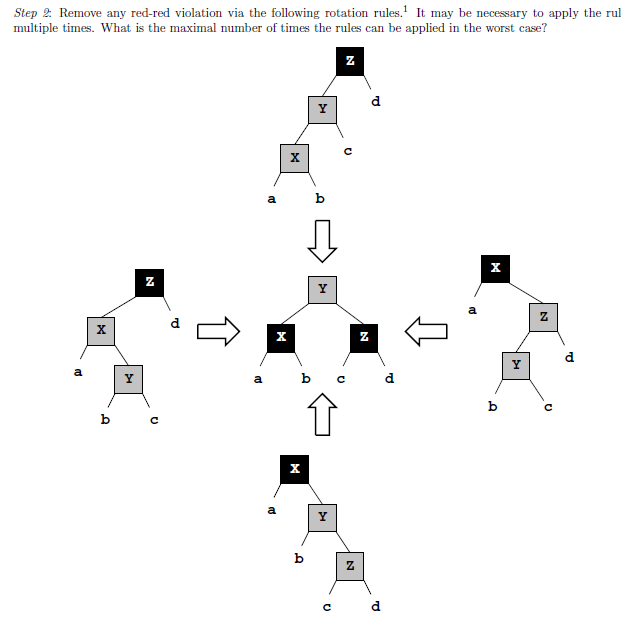 4 cases to fix red black tree invariant after insertion
Red Black Tree Insertion
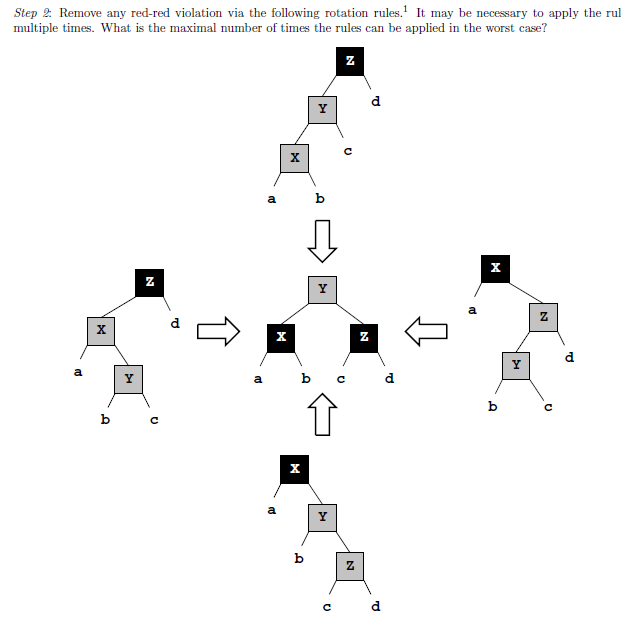 fixRBTree(Node root, Node x){

while(x.p != null && x.p.p != null){
     y = x.p;
     z = x.p.p;
     if(cond1) //case1
     elsif(cond2) //case2
     elsif(cond3) //case3
     elsif(cond4) //case4
     else break;	
     x = z;
}
    color[root] = black;
}
Research Questions
Interactivity
Debugging storyboards

Corner cases
Automated fuzzing of scenarios

Symmetry reduction

Concurrent data structures
Conclusion
Constraints are a powerful basis for synthesis

Multimodal interaction makes specs simpler

Interactivity is key